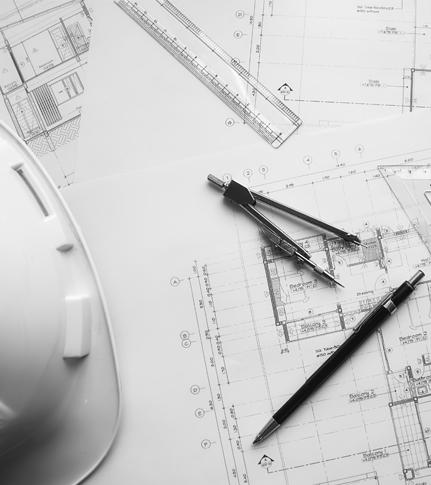 Especialidad Construcción
Plan Común
Módulo Interpretación de Planos de Construcción
Interpretación de Planos de Construcción
Activación del aprendizaje
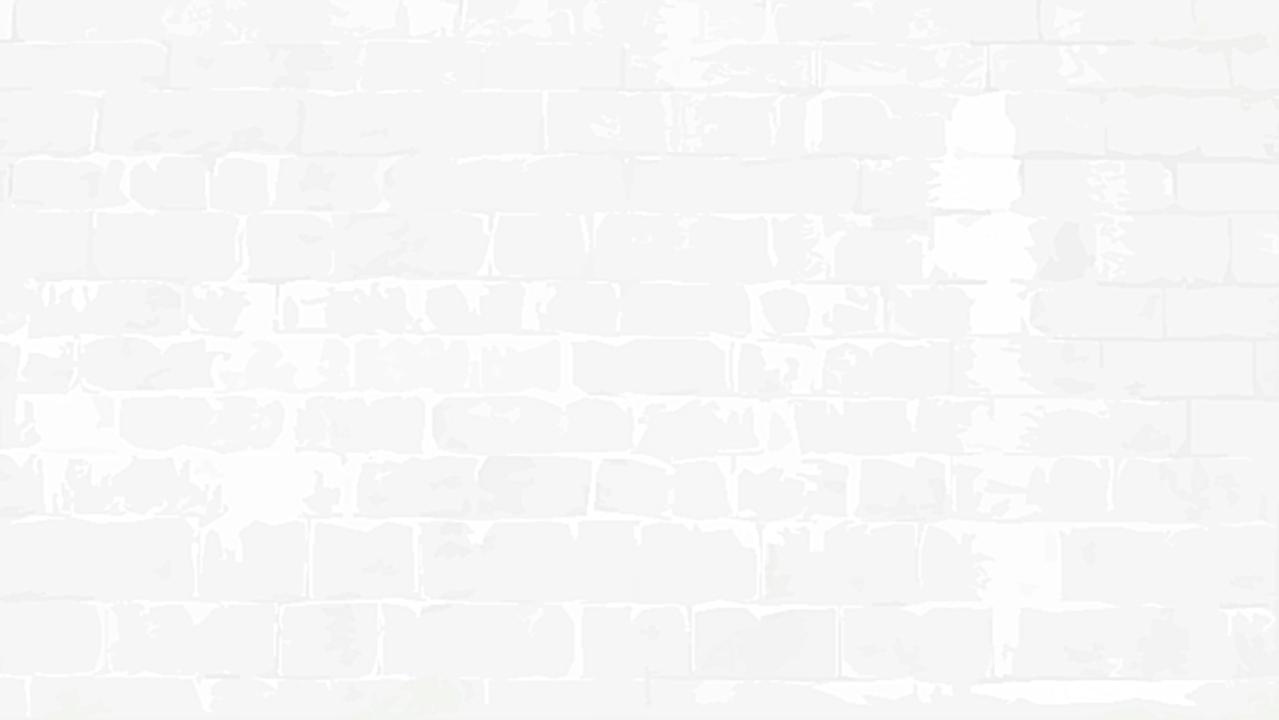 Activación del aprendizaje
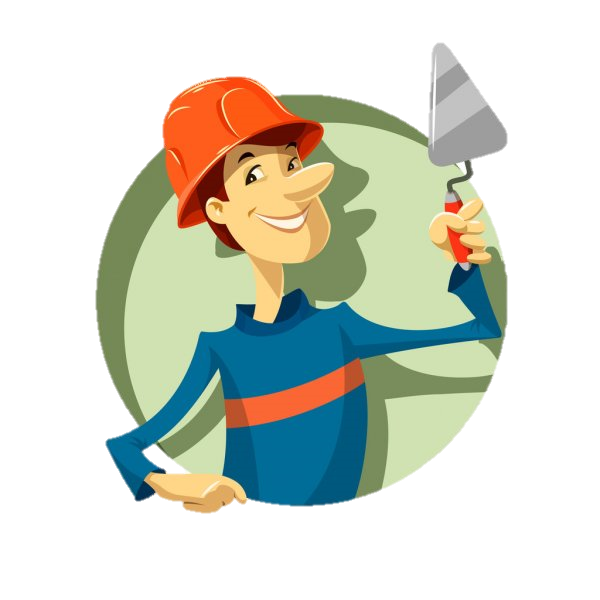 ¿Sabías que existen nuevas herramientas digitales para la elaboración de planos y modelado 
3D en diferentes proyectos de construcción?
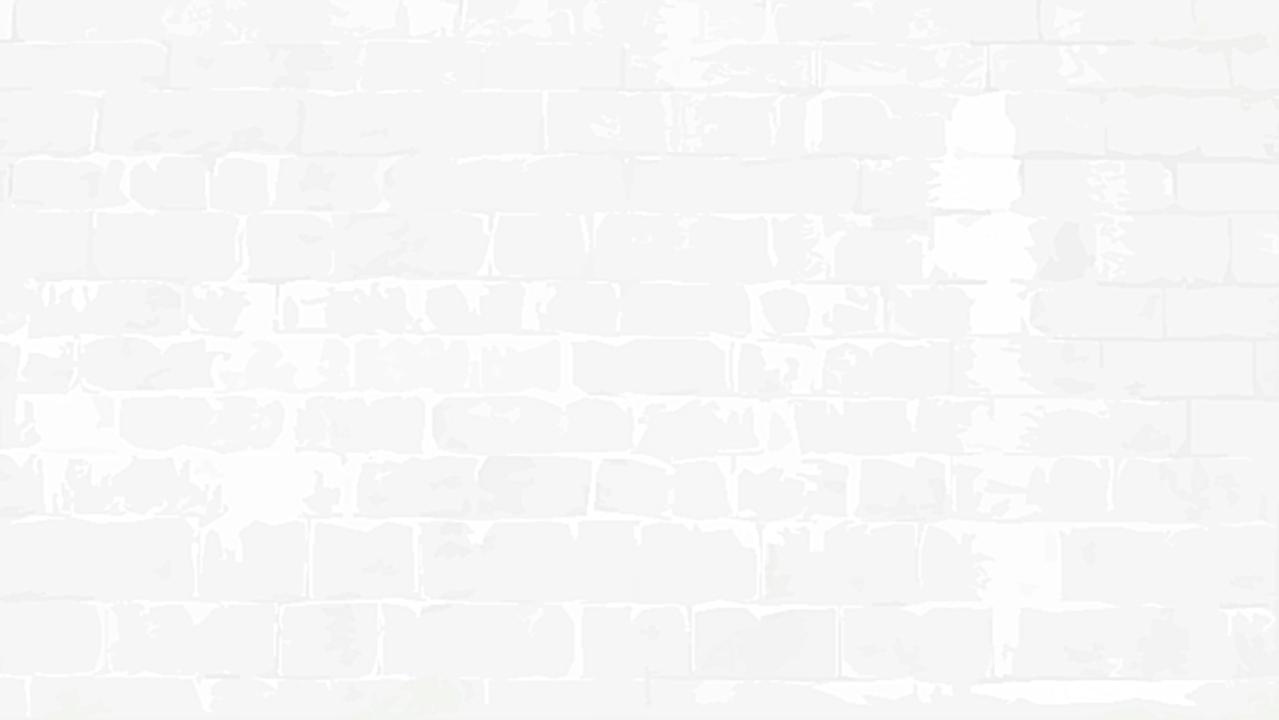 INTERPRETACIÓN DE PLANOSDE CONSTRUCCIÓN
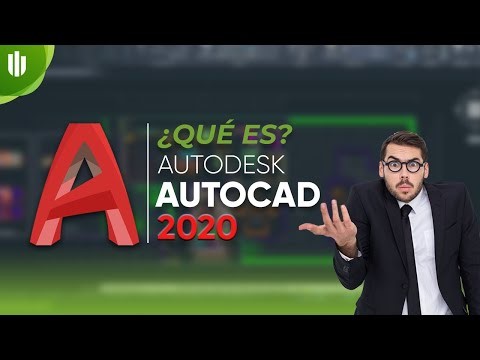 https://youtu.be/kEeUIqq1kzQ
Link: https://youtu.be/kEeUIqq1kzQ
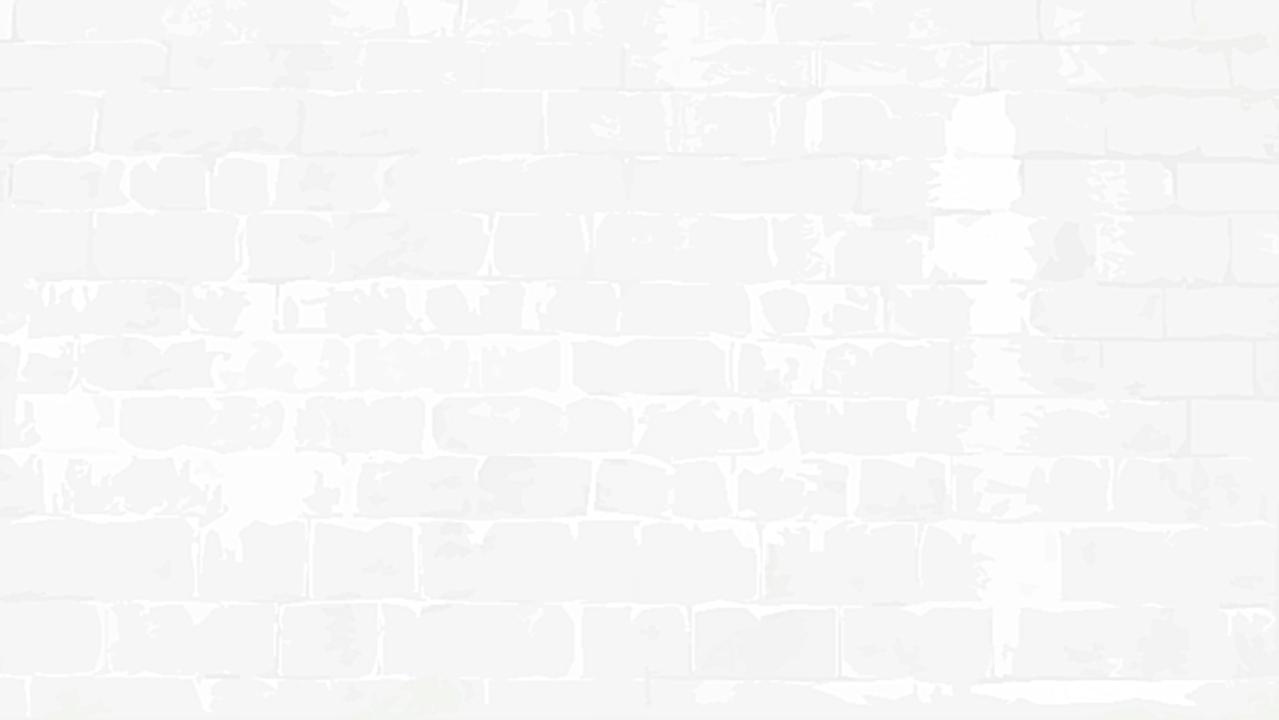 INTERPRETACIÓN DE PLANOSDE CONSTRUCCIÓN
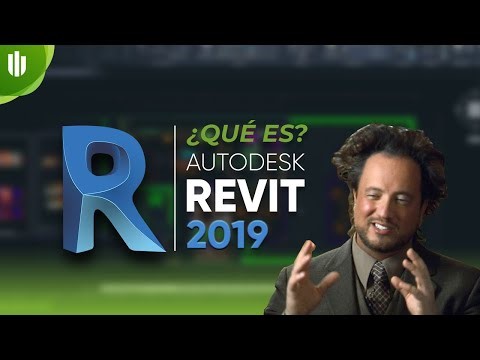 https://youtu.be/9eUYvT8Fv50
Link: https://youtu.be/9eUYvT8Fv50
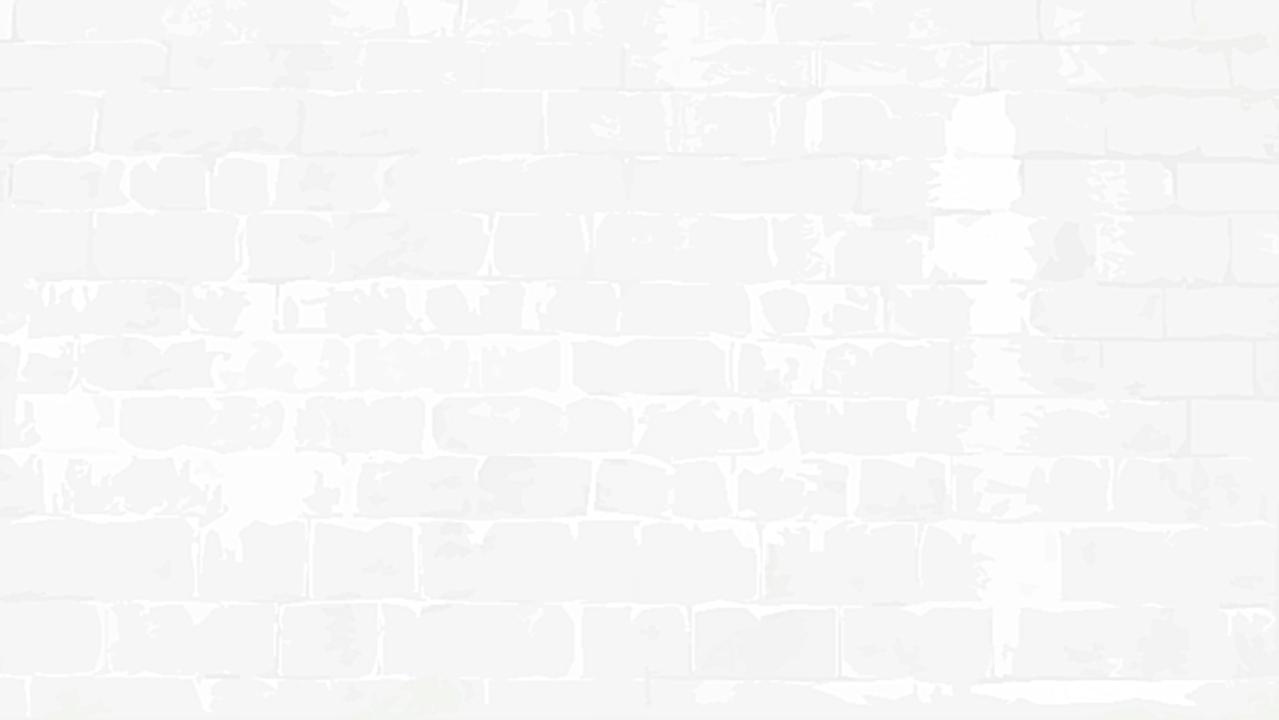 INTERPRETACIÓN DE PLANOSDE CONSTRUCCIÓN
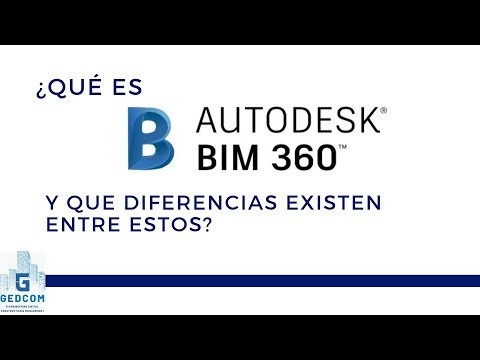 https://youtu.be/pAHbTGr93Qk
Link: https://youtu.be/pAHbTGr93Qk
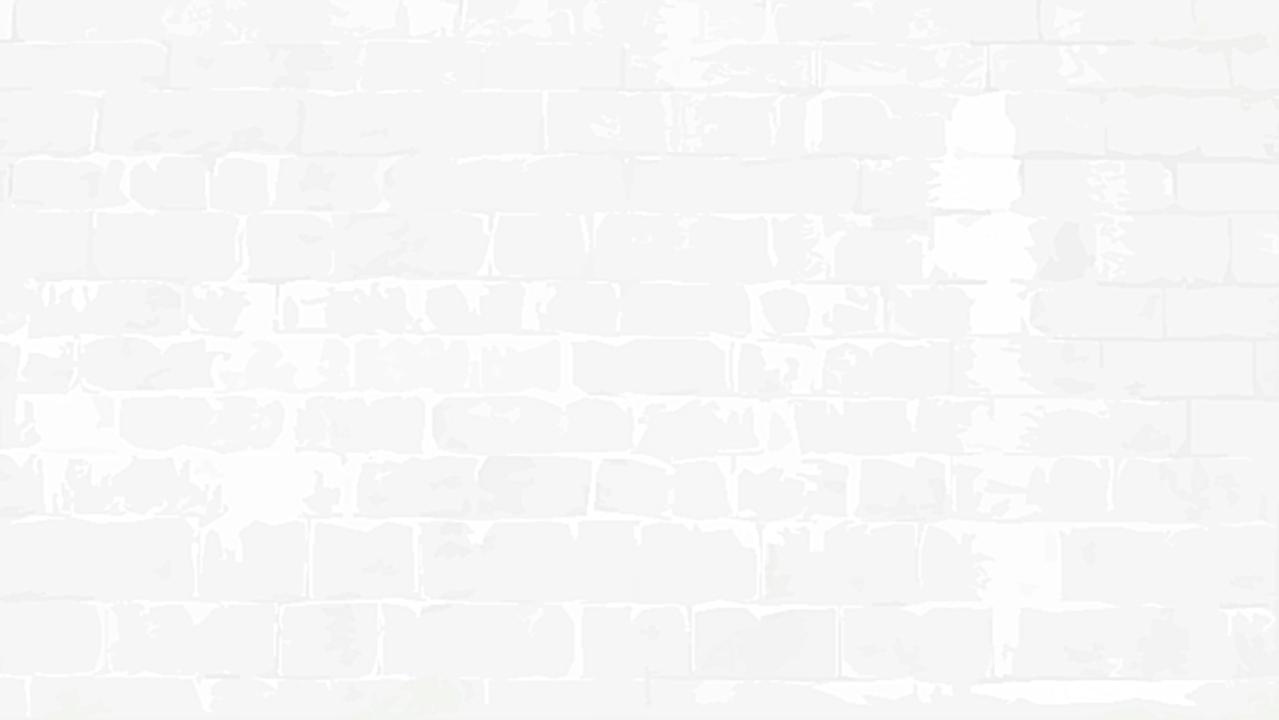 INTERPRETACIÓN DE PLANOSDE CONSTRUCCIÓN
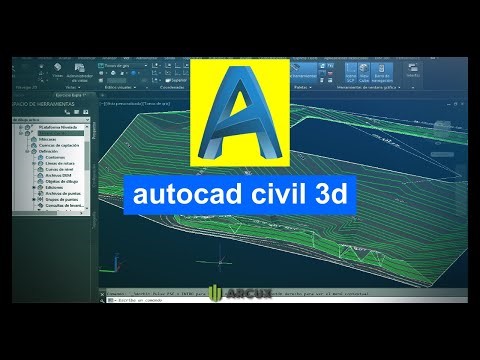 https://youtu.be/9_y5rqMCa4A
Link: https://youtu.be/9_y5rqMCa4A
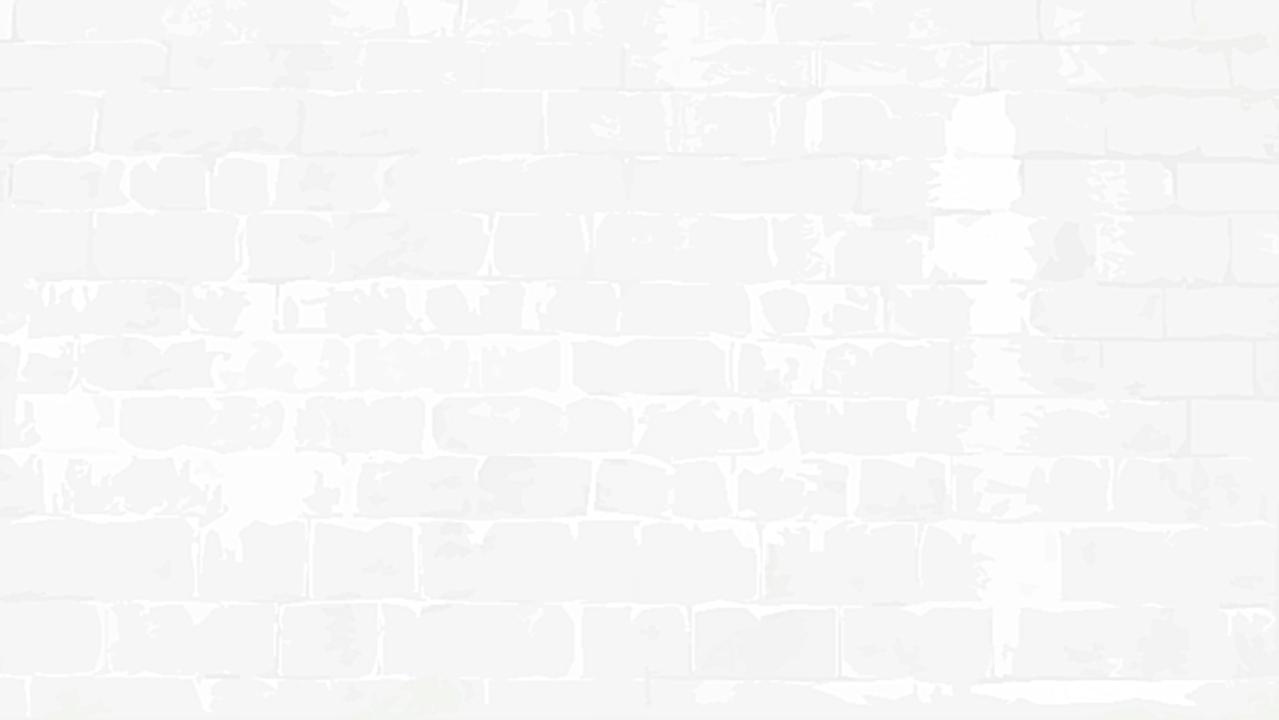 INTERPRETACIÓN DE PLANOSDE CONSTRUCCIÓN
Explica con tus palabras qué entiendes por AutoCAD y qué usos se le puede dar.

¿Qué ventajas presenta Revit en comparación con AutoCAD?

Explica con tus palabras qué es BIM 360 y cómo influye en un proyecto de construcción

Explica con tus palabras para qué se utiliza el AutoCAD Civil 3D.

Si tuvieras que elegir uno software para realizar los planos de un proyecto de construcción ¿Cuál elegirías y por qué?
PREGUNTAS